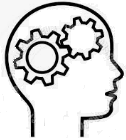 Embedding Design Thinking in class activities
Jan and Ming
 Nov 2018
Session outline
Warming up
 Experiencing teamwork
 An view of the Design Thinking process
 The Challenge – Creating a story board in groups
 Pitching
 Linking to curriculum areas and beyond the activity
Warming up
“One, two, three, four, I declare a thumb war”, “Five, six, seven, eight, this should be a piece of cake!”
An overview of the Design Thinking Process
A human centred approach to collaborative and creative problem solving
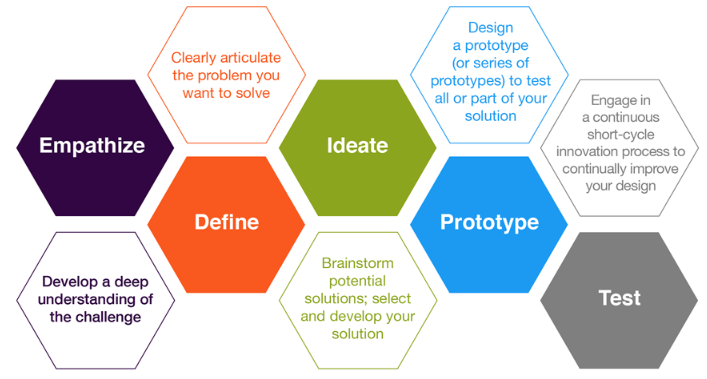 Experiencing teamwork – Producing holographic images
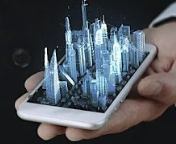 Producing 3D image
The challenge– Design a story board which tells a story about the 2018 Melbourne Cup to the students of WSC’s Sister Schools
You need to:
go through the Design Thinking procedure.
use at least 4 types of shapes such as triangles, rectangles/squares, parallelograms, trapezia, circles and/or semicircles.
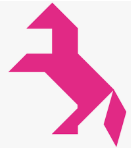 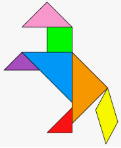 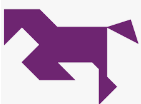 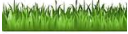 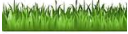 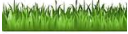 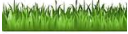 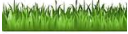 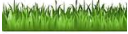 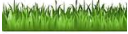 Empathize (1 min)
Work in groups to develop a deep understanding of  
     the challenge 
     - What is the challenge?
      - Who are the people involved in the challenge?
      - What are the key requirements?
      - Observe, interview and try to understand different perspectives.
      - Record your findings as a reference point.
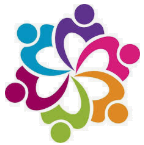 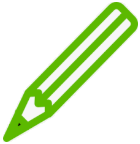 Define
Articulate the challenge including 
the key requirements
people involved in the challenge
the available resources
The “HOW MIGHT WE……” questions such as
How might we use geometry shapes to design a story board for students in order to help them understand the 2018 Melbourne Cup?
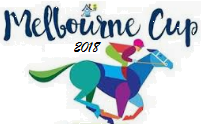 Ideate (5 mins)
Generate and draw as many ideas as possible on post-its.
 Share your design ideas with your groups and improve.

 Produce designs as a group.
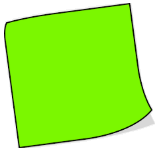 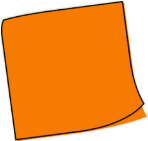 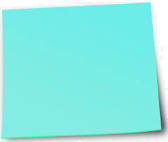 11
Prototype
Getting the idea out of your head 
Use materials provided to produce a prototype.
Communicate simply
12
Test, Critique and Improve
Engage in a short-cycle innovation process to continually improve your groups’ design.
Things to remember:
Listen and look mindfully
Hard on content, soft on people
Be kind - but realistic
Be specific - focus on the parts to make the whole better
Be helpful - give feedforward 
Hold your ideas lightly
Make the changes you want to make
13
Pitching
Present your design and tell  a short story about the 2018 Melbourne Cup
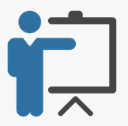 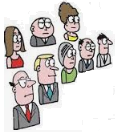 Link it to your curriculum area

How might we use the activity in class?
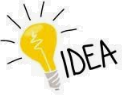 Calculating perimeters and areas

May use this activity in teaching Measurement and Geometry
 - naming shapes 
 - calculating unknown angles
 - writing definitions of shapes
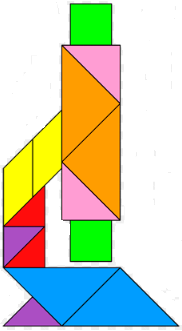 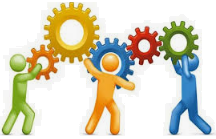 Beyond the activity
We have used Design Thinking:
to run a class activity on study skills for Year 10
to create an assessment task called “Design a 21st Century Middle School Precinct and Create and Solve Advanced Trigonometry Problems” for Year 9 High flyers
to design a learning task for Counting Methods for Year 11 Methods
to create an assessment task on Calculus for Year 12 Methods
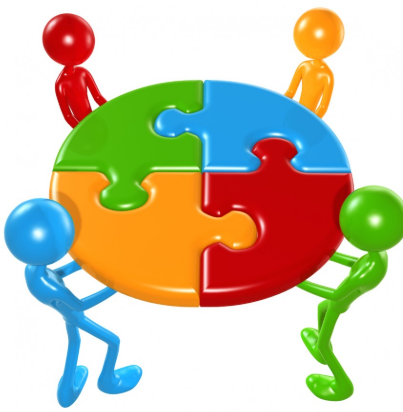 Beyond the activity
How to use Design Thinking to create learning tasks and project-based learning in your curriculum area?
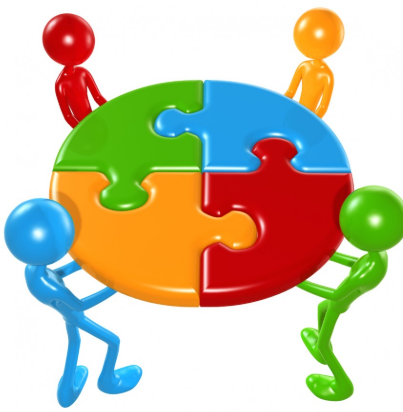 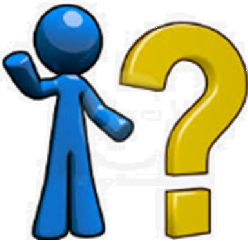